BHAG: Your organization’s highest ambition stated as a quantifiable objective.
Mission
Values
Vision
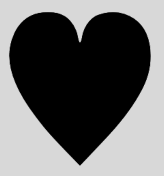 Impact & Growth Strategy
This is what success looks like for us in aspirational terms.
This is what success looks like for us in aspirational terms.
Here are our values and org culture in concrete terms.
Strategy 1 a set of choices/positioning that we are making to achieve our goals.
Strategy 2 another set of choices that we are making to achieve our goals.
Strategy 3 a third set of choices that we are making to achieve our goals. Together, these strategies hang together in a coherent way.
Year 1 Imperatives
Value Prop & Proof Points
Why we are better, faster, and/or cheaper than current solutions
Evidence
More Evidence
And Still More Evidence
Driving Initiative
details
Driving Initiative
details
Driving Initiative
details
Initial set of Key Performance Indicators)
COPYRIGHT 2025 Altruist Partners ‹#›